HIV RAPID TESTING PT PROGRAMME IN ZIMBABWE
Lydia Tongowona, Public Health Specialist
CDC Zimbabwe
Wednesday, June 5, 2024
HIV DTS Proficiency Test (PT) Overview
Key:
GREEN  - PEPFAR
YELLOW – GLOBAL FUND
2
[Speaker Notes: Facility based HIV DTS Inception in 2017,
Country transitioned to tester based PT in 2018, initial 300 Testers
Number increased to 4000 by 2022
Current efforts, merging HIV, Syphilis, Recency and Hepatitis]
National Rapid HIV PT Program: Roles and Responsibilities of Multiple Stakeholders
Roles
Stakeholders
Provides policy and regulation
MOHCC
National Microbiology Reference Laboratory (NMRL)
Coordinates EQA( HIV rapid PT samples production, distribution, feedback and corrective actions
EQA Technical Officer
Responsible for PT production, PT distribution and PT results release.
RTCQI Officer
Coordinates RTCQI trainings, supports tester certification and corrective actions
Ensure distribution of PT samples and return of results and CAPA.
District Lab Mentors
District Focal Person (DFP) L ab
Oversees PT program at district level
Ensure PT participation, results return and CAPA
Nurse-in-Charge
Participates in PT and corrective action when needed
Testers
Distribution of PT samples and results to the clinics.
IST riders-
National PT Program Ownership and Sustainability
COMMUNICATION
FUNCTIONAL EQA DESK 
PASSWORD ASSISTANCE
RESULT QUERY
EQA CALENDAR
CORRECTIVE ACTION SUPPORT
National Reference Microbiology Laboratory
4
Integration of Proficiency Testing Panel Production
Rapid HIV
Recency
Syphilis
Hepatitis B
Pilot stage
5
Zimbabwe Relies on Integrated Sample Transport for Distribution of PT Samples and Results
6
E-Tool for Management of Rapid HIV PT Data
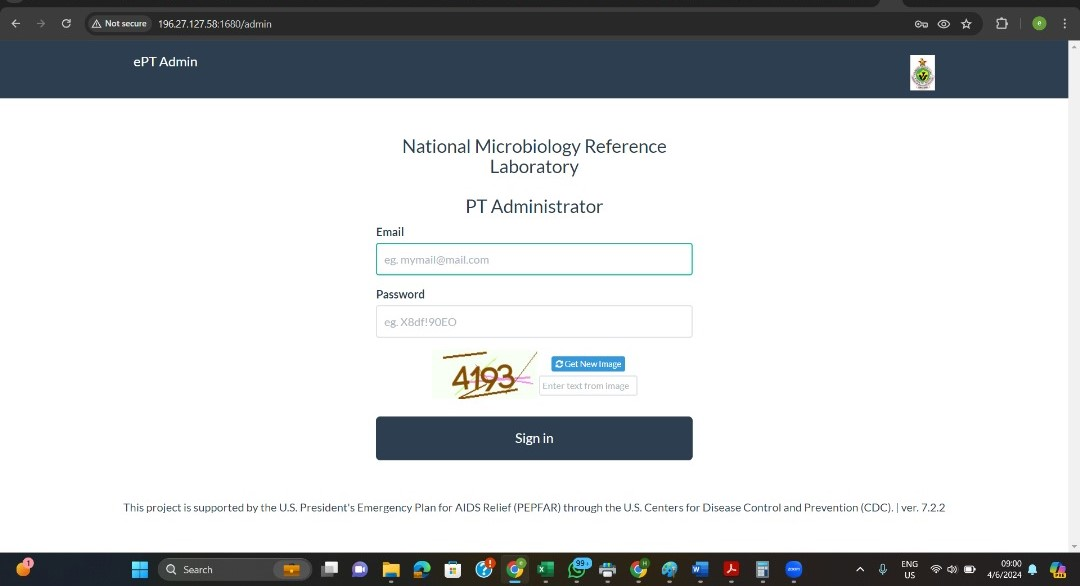 7
[Speaker Notes: Landing page e-PT]
Examples of PT Reports
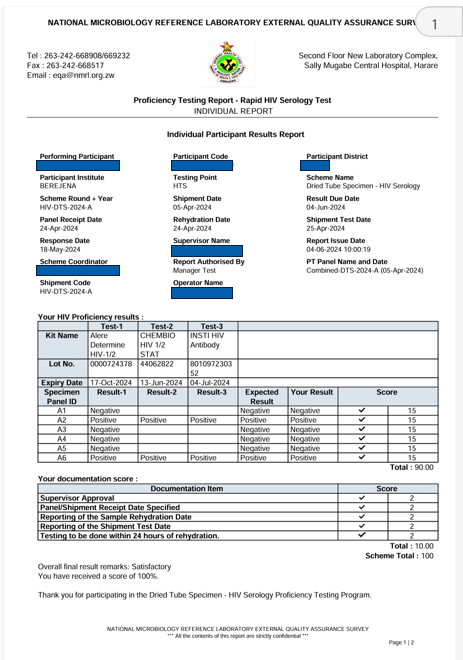 8
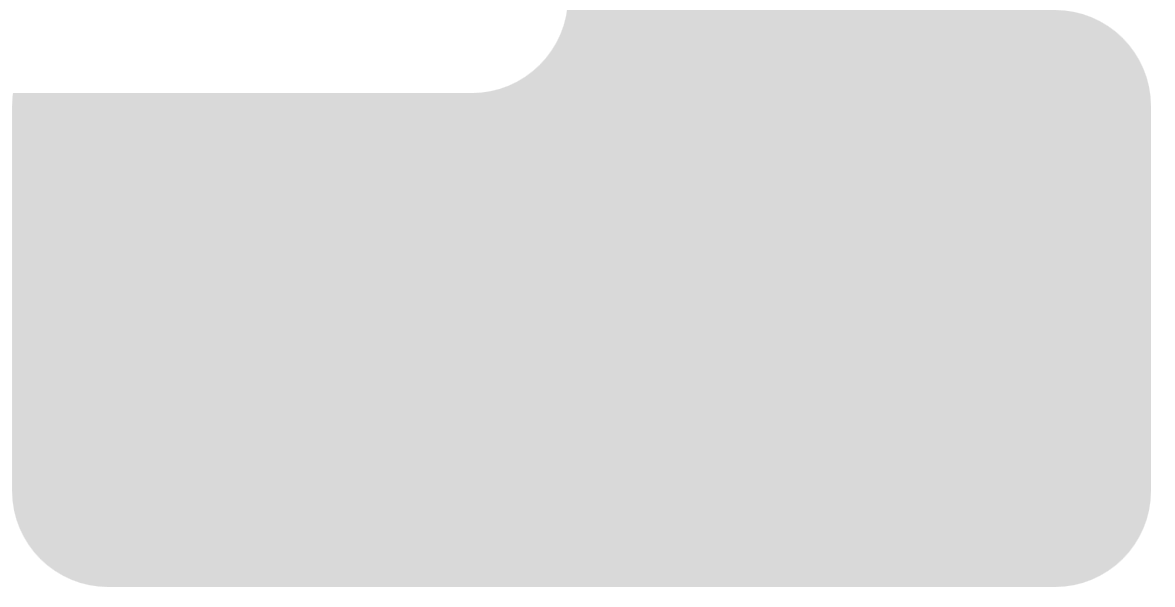 PT Results Management
Marking scheme is embedded ePT portal. System marks the results and reports are generated.

 An EQA review team analyses survey findings before final authorization of reports.
DFPs download reports and send to testers using IST.
Testers test and submit result forms to the DFPs
DFPs enter results into the ePT portal. Entered results are sent to  the NMRL for Quality Control of entered data.
Rapid HIV DTS PT Performance 2017 - 2023
10
Rapid HIV Proficiency Testing Scale up plans
Lessons Learned
12